Les 6 SW
Lj1 p1 23 24
Welkom bij Stad en Wijk
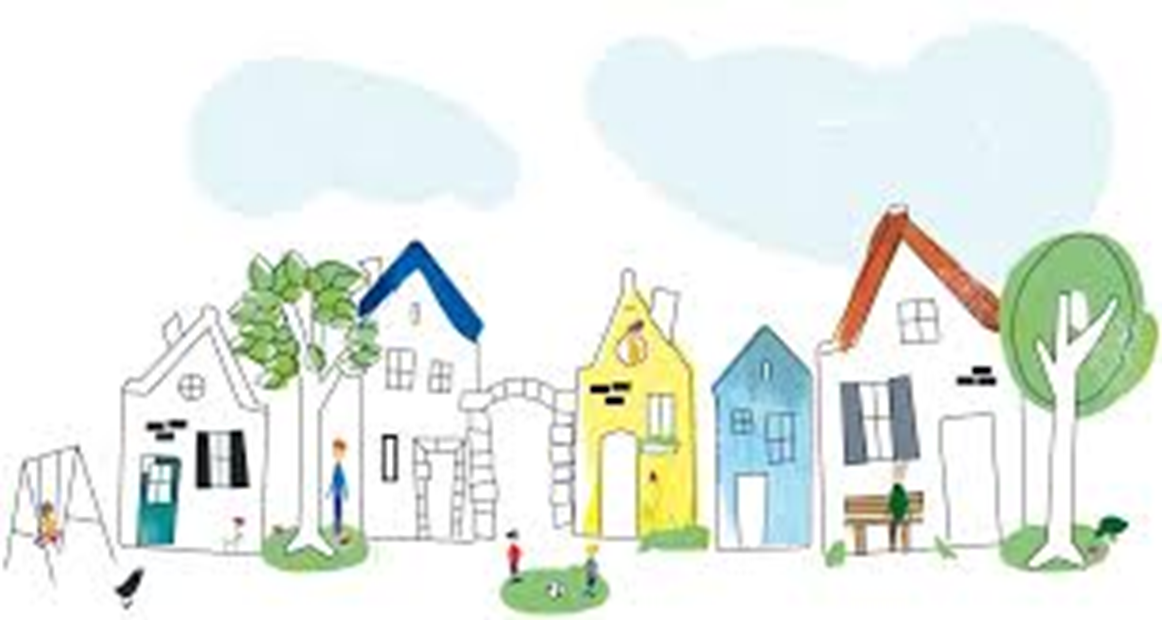 Mijn Leefomgeving 
Expertles Stad en wijk
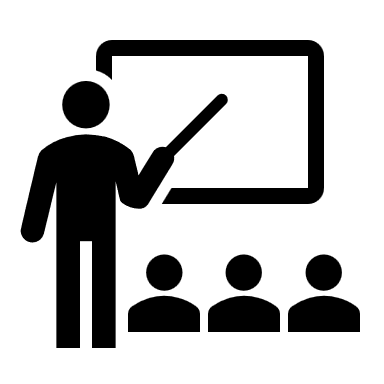 Groep
Leerjaar 1
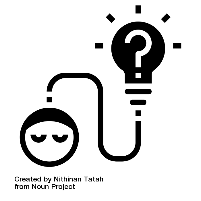 Begrippen in deze les:
Bewonersparticipatie
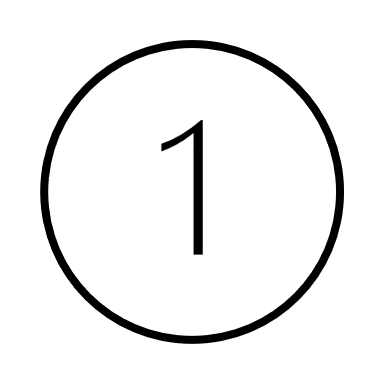 Les en datum
Les 5 van maandag 9 oktober
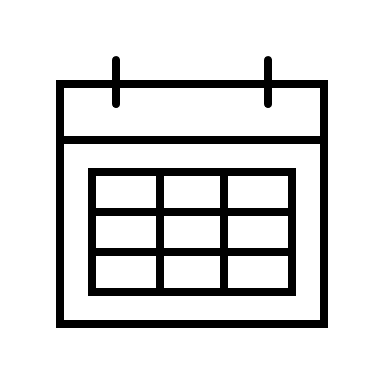 Periode 
Periode 1
Over het verslag
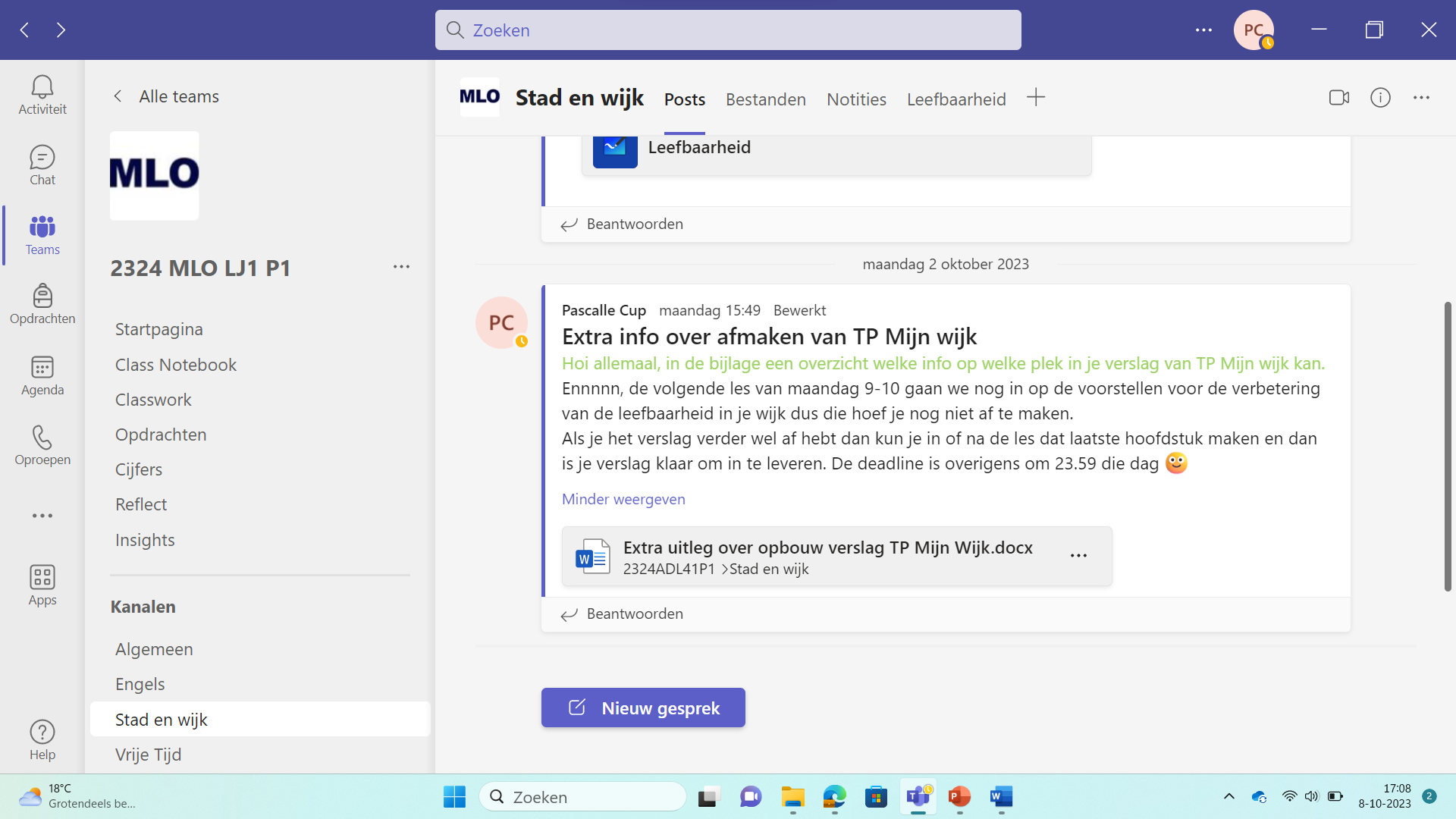 Algemene inleiding 
 Verslag zelf 
Een beschrijving  en een kaartje van je wijk. 
Maak een beschrijving van de wijk met daarin minimaal: 
waar ligt de wijk, 
wanneer is de wijk gebouwd
voor wie
voorzieningen
aantal bewoners
sfeer in de wijk
 speciale dingen.
Het kaartje van je wijk / buurt / dorp  (bv. via google maps)
In dat kaartje staan de vijf plaatsen die je bekeken hebt met je schouwboekje aangegeven met bv. een bolletje of ander teken. 
Voeg ook het deskresearch hier toe over de demografische gegevens, neem daarin in ieder geval 
de leeftijdsopbouw van de inwoners van je wijk, 
gemiddeld aantal personen per huishouden,
het aantal personen met een migratieachtergrond. 
Gebruik de site van het CBS hiervoor (les van 2-10) 
e. Voeg informatie over de sociale leefbaarheid hier ook toe: onderzoek en beschrijf hoe de bewoners in je wijk gescoord hebben op onderdelen van de ‘sociale leefbaarheid’ in de Leefbarometer of Lemon-meting. Gebruik één van beide sites hiervoor. ( les van 2-10)
2.	Belangrijke ontwikkelingen in de wijk/buurt.  
	a. Denk aan sloop, nieuwbouw, nieuwe school, aanleg nieuw park?

3.	Het verzameloverzicht uit het schouwboekje.
	a. Maak een foto van het verzameloverzicht uit het schouwboekje en plak die in je verslag. 

4.	10 foto’s van onderdelen uit de wijkschouw, genomen om de 5 plaatsen die je bekeken hebt met het 	schouwboekje. 
	a. Geef per plaats aan welke foto’s je gemaakt hebt en waarom.  

5.	SWOT-analyse van de fysieke kenmerken van jouw wijk
	a. Schrijf een korte inleiding over de betekenis van een SWOT analyse en waarom die in dit TP hoort. 
	b. je voegt een schema met twee kolommen en 2 rijen in en vult daarin de sterke kanten, de zwakke 	kanten van je wijk in, de kansen en de bedreigingen. Je kunt hiervoor de gegevens uit de wijkschouw 	meenemen en ook de gegevens uit de deskresearch over de sociale leefbaarheid (Lemonmeter of 	Leefbaromter). 

6.	Lijst van maatregelen om je wijk te verbeteren.
	a. Welke maatregelen zijn toepasbaar om de leefbaarheid in jouw wijk te versterken? 
	(les van vandaag krijg  je hierover meer info)
SWOT
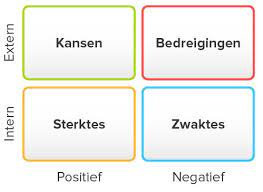 Voorbeeld SWOT
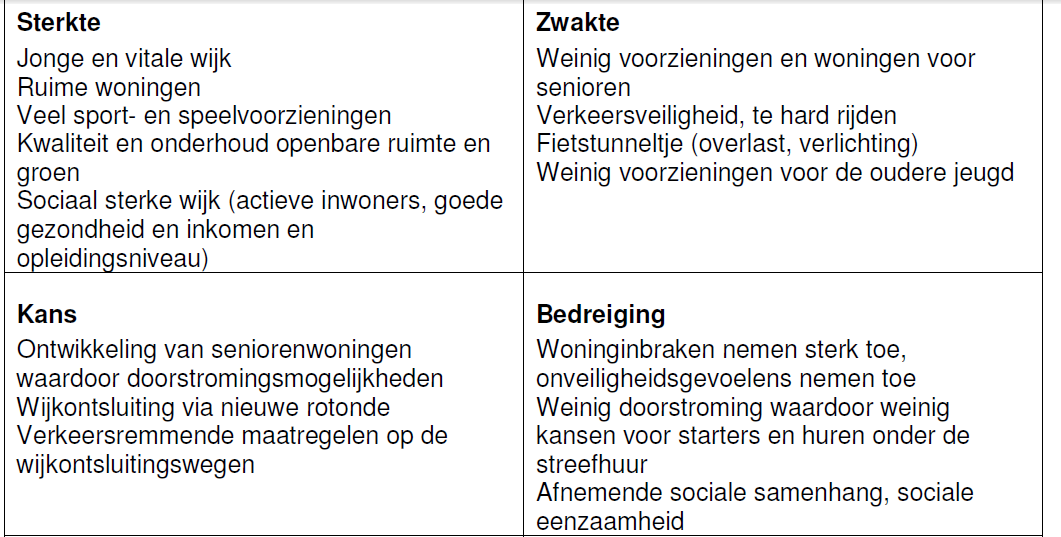 DUS NU: Verbeterplannen maken!
Fysieke leefbaarheid versterken:
Door na te denken over verbeteringen 
op het gebied van:  
Zichtbaarheid
Eenduidigheid
Toegankelijkheid 
Aantrekkelijkheid
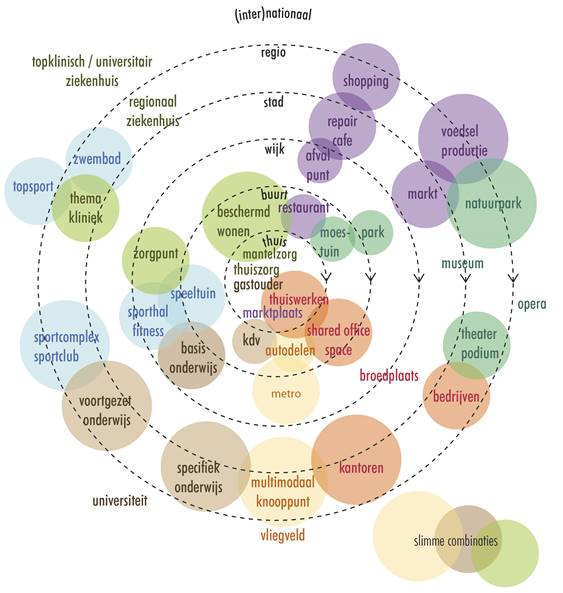 Door na te denken over het uitbreiden 
van de voorzieningen.
Sociale leefbaarheid versterken
Investeren in sociale cohesie door bv. project Buurt in beweging, Samen Groen of WatTwest. Zie bron op wiki https://www.sociaalweb.nl/nieuws/8-ideeen-voor-een-leefbare-wijk 

Versterken van de sociale basis door activiteiten te organiseren als bloemschikken en biljarten met als doel ONTMOETEN: zie bron op wiki https://www.buurtwijs.nl/tag/sociale-basis en 				https://www.buurtwijs.nl/content/ontmoeting-het-sleutelwoord 
  
Activiteiten in de wijk zoals Nieuwe buren, Boefjes en Barista’s en Krachtstation: zie de bron op wiki: https://www.movisie.nl/sites/movisie.nl/files/2020-03/Wij-in-de-wijk.pdf
Stap 1 om de leefbaarheid in je wijk te versterken:
Bespreek in tweetallen de laatste versie van de SWOT en help elkaar bij het bepalen van 2 verbeterpunten: 
1 punt om de fysieke leefbaarheid te vergroten
1 punt om de sociale leefbaarheid te vergroten. 


Schrijf die op onder je SWOT-analyse
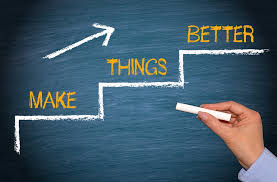 Stap 2: de aanpak van de knelpunten
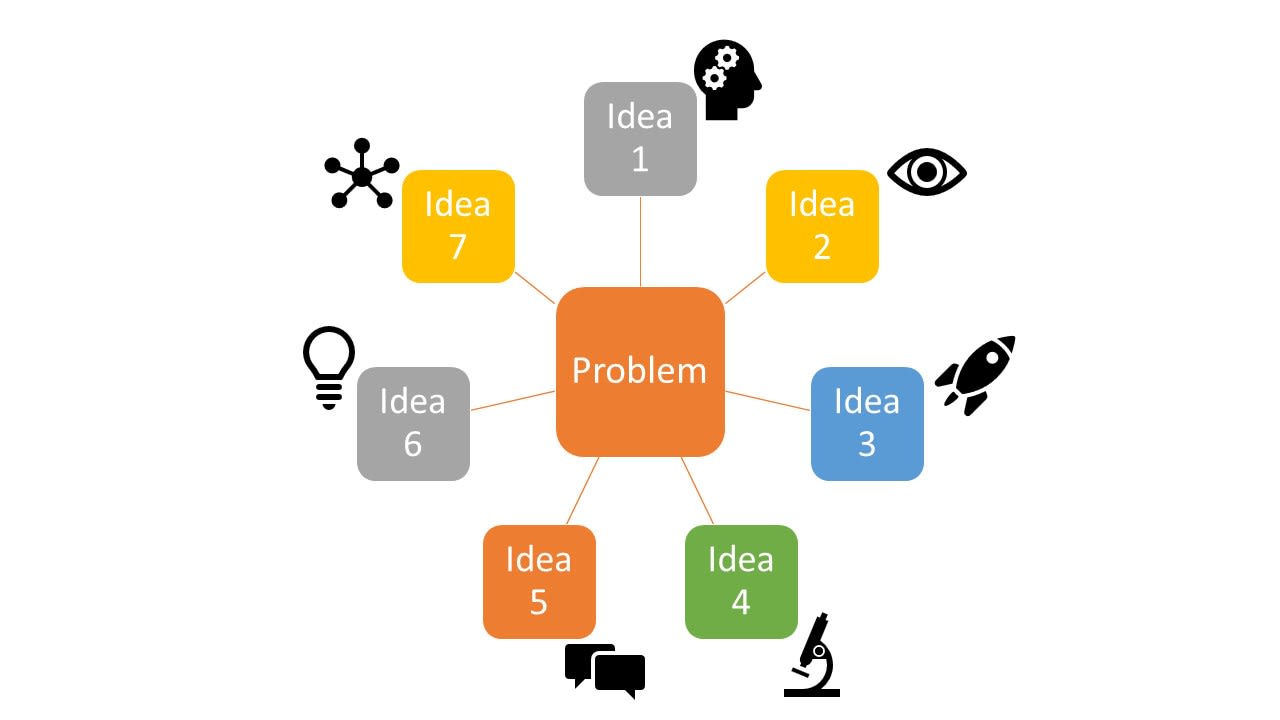 Hoe gaan we dat doen?
Maak een mindmap of een ideeën raamwerk met al jullie ideeën:
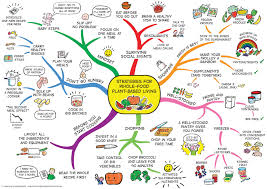 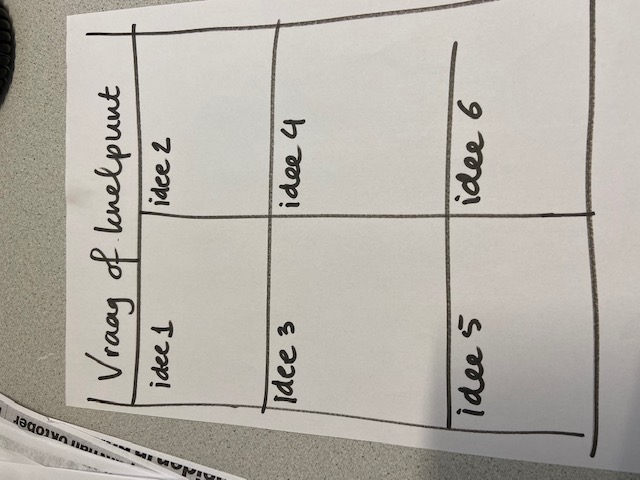 Stap 3: input verzamelen
Ga naar Wiki en zoek onder les 7 de bijlage met heeeeeel veel ideeën; 

a) Welke van deze ideeën dragen bij aan het oplossen van de 2 knelpunten?

b) Vul die aan in je mindmap.
Richtingen van oplossingen:
2. Op gebied van de sociale
leefbaarheid?! 

Projecten, activiteiten, voorzieningen
1. Op gebied van fysieke leefbaarheid:
Zichtbaarheid
Eenduidigheid
Toegankelijkheid 
Aantrekkelijkheid 
Voorzieningen
Stap 4: keuze maken & uitwerken
Welke ideeën zijn reëel en toepasbaar > maak een keuze en werk die uit.